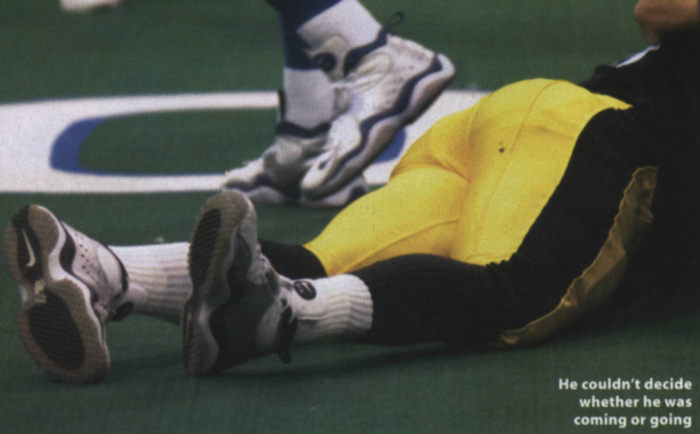 Mechanisms and Characteristics of Sports Trauma
“How did that happen?”
What You Will Learn
What actually happens within your body when you get injured.
What kinds of forces cause injury.
What the names are of common injuries.
What the normal structures of bone and soft tissue are.
The different types of wounds.
How your body heals after it is injured.
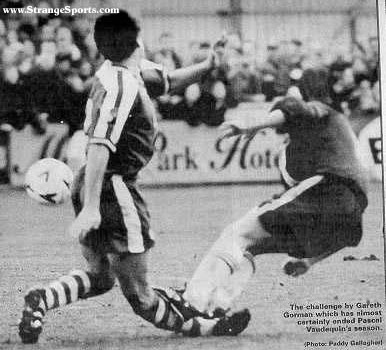 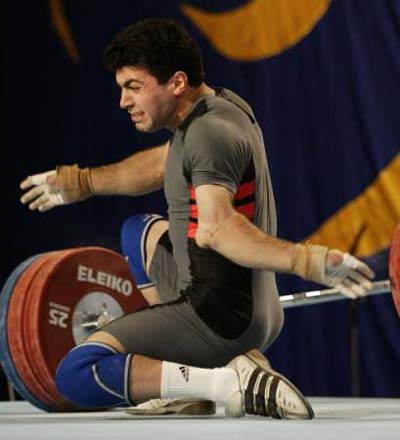 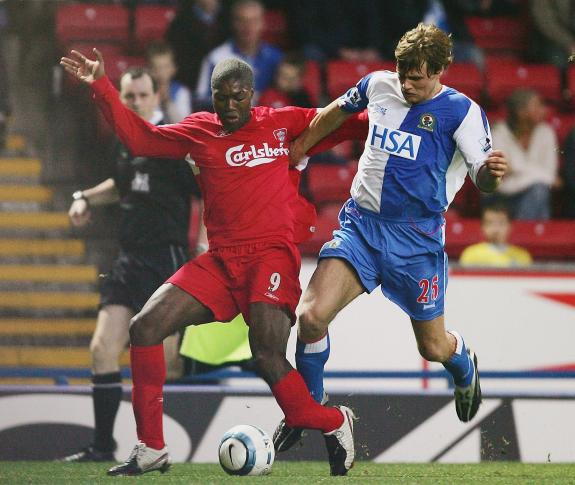 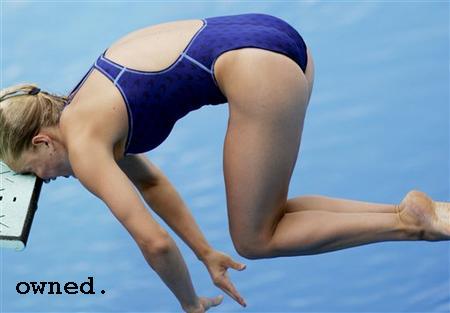 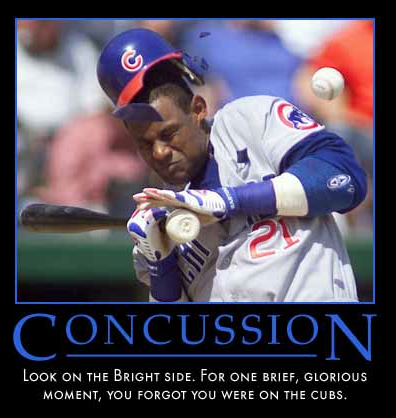 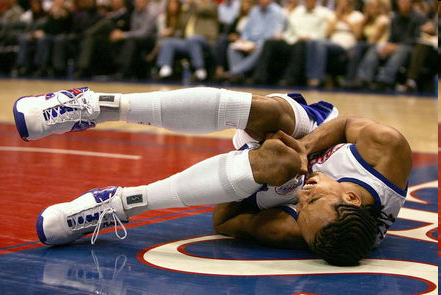 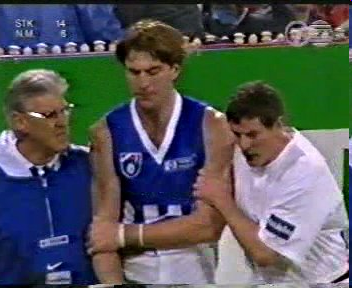 Mechanical Injury
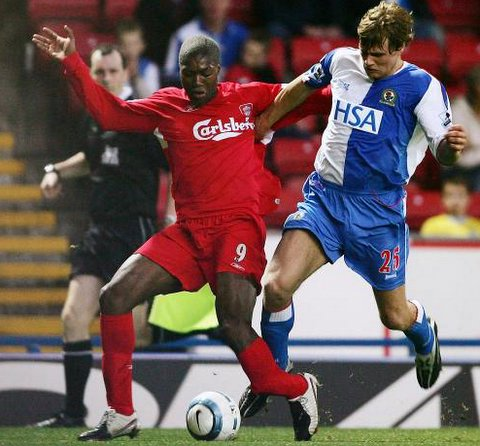 With any injury, a force is placed on any part of the body resulting in the changing of function or structure.
Three types
Tension
Compression
Bending
Shear
Mechanical Forces
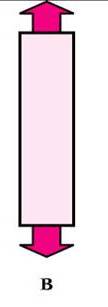 Tension – a force that pulls or stretches the tissue. 
Stretching beyond the YIELD POINT causes a structure to tear or break
LaffyTaffy
Compression – a force that, with enough energy crushes tissue
Compression fractures
Soda can
Bending – Compression and tension forces applied together upon a structure
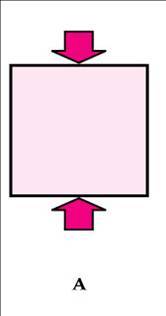 Mechanical forces
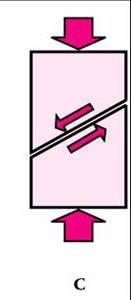 Shearing – a force that moves parallel with the tissue (oreo)
Blisters, 
Abrasions, and 
Disk Injuries
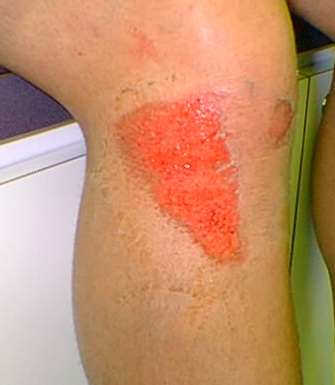 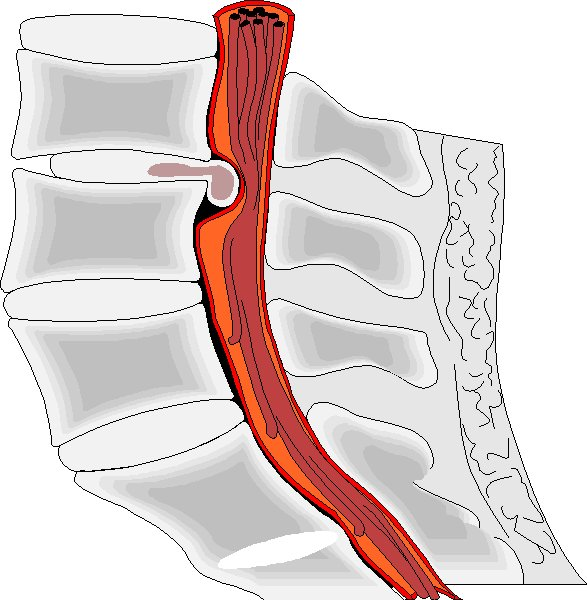 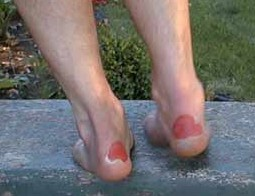 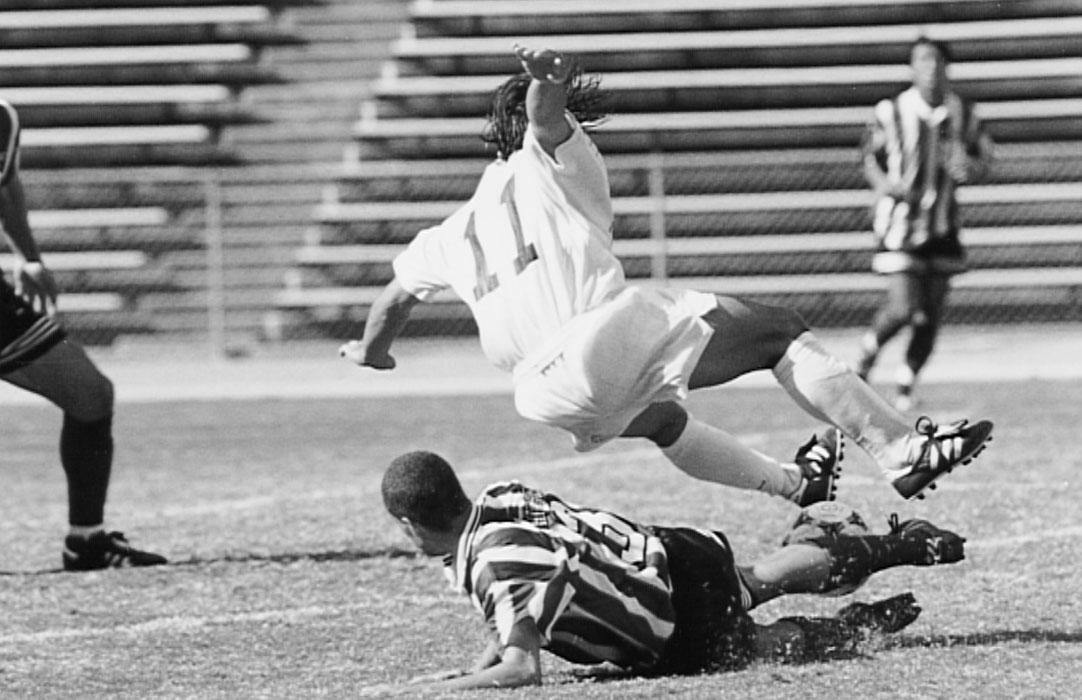 A soccer player (in this picture) has just made a slide tackle. 
What types of forces are being applied?
What are some of the possible injuries that either player could receive from this motion?
Muscle Types
● Cardiac
		- Walls of the heart
		- Voluntary
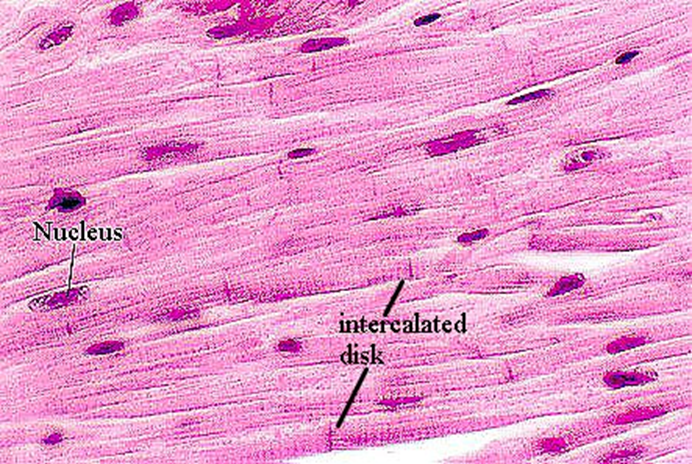 Muscle Types
Smooth/Visceral
Found in internal organs: respiratory tract, digestive tract, blood vessels and eyes
Long circular fibers – peristalsis
Smooth (no striations)
Involuntary
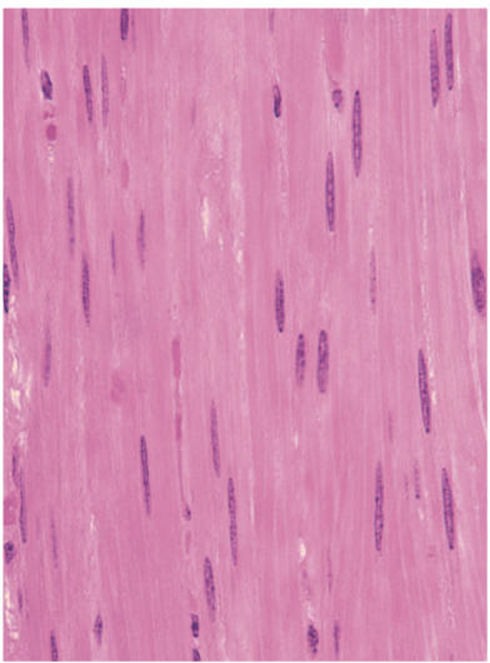 Muscle Type
Skeletal or striated
Attached to the bones to cause skeletal movement
Striated 
VOLUNTARY
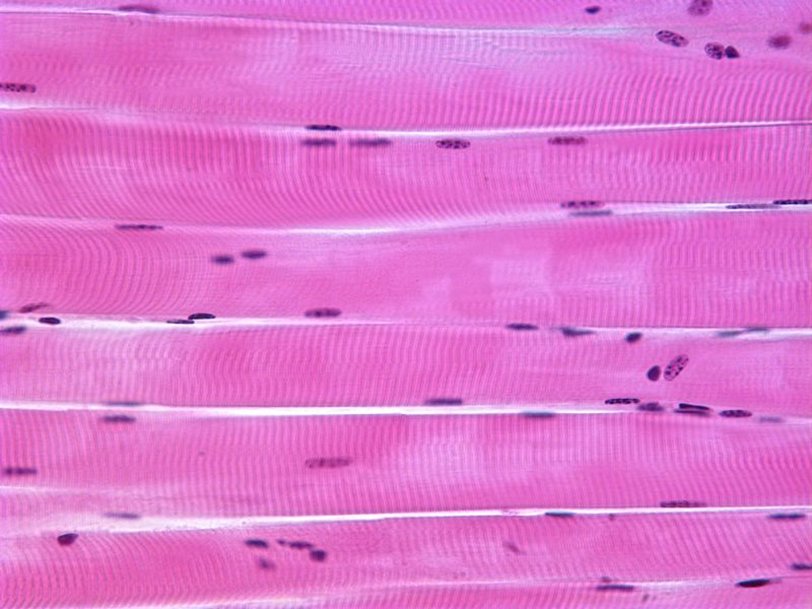 Muscle Tissue
Actin: protein which forms the thin filaments
Myosin: protein which forms the thick filaments
Myofibril: made up of actin and myosin myofilaments
Muscle fiber (muscle cell): groups of myofibrils encased in the endomysium 
Fasciculus: groups of muscle fibers encased in the perimysium
Skeletal muscle: groups of fasiculi encased in the epimysium
Functions of Skeletal Muscle
Produce skeletal movement
Maintain posture and body movement (muscle tone)
Protect soft tissue: abdominal wall and pelvic floor
Maintain body temperature: ex. shivering
Characteristics of Muscle Tissue
Irritability/excitability: ability of a muscle to respond to a stimulus—nerve impulse
Contractibility: when stimulated muscles respond by contracting
Extensibility: ability to be stretched
Elasticity: ability to return to its normal shape after being stretched or contracted
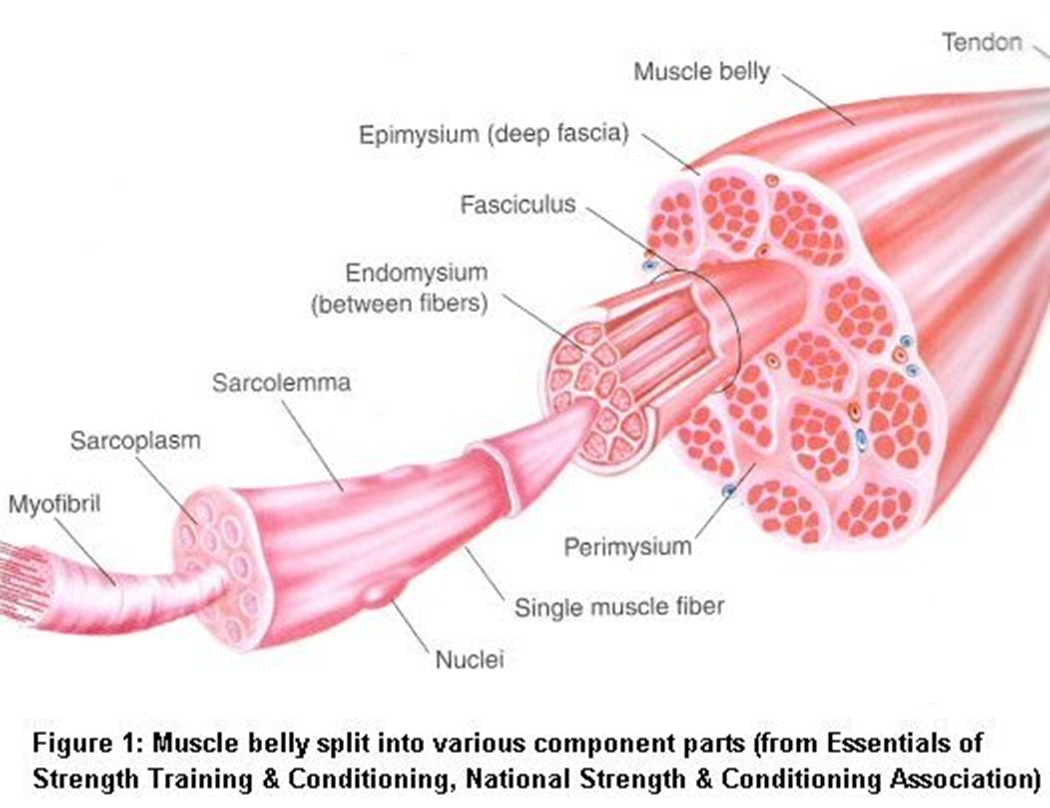 Types of Muscle Contraction
Isometric: same length – ex. Wall sits
Concentric: muscle shortens while contracting: ex. Bicep curl
Eccentric: muscle lengthens while contracting: bicep as you are lowering the weight
Strength of Muscle Contraction
Size: the larger the muscle the greater the strength of the contraction
Number of fibers: the more fibers that are recruited the greater the contraction
Neuromuscular efficiency: how well the nerve communicates with the muscle
Biomechanical factors: the angle of the joint
Cont.
Fast twitch v. Slow twitch: 
Fast twitch muscle: quick forceful contraction but fatigues quickly
Slow twitch: slow rate of contraction over long period of time: resist fatigue
Level of physical activity: the more active the greater the contraction
Overtraining: overtraining can lead to a decrease in contraction strength
Points of Attachment
Origin: less moveable attachment point, usually more proximal
Insertion: more moveable attachment point, usually distal
Skeletal muscles are attached to bones by tendons
How Muscles are Names
Origin and insertion: sternocleidomastoid, is named for its attachment to the sternum, clavicle, and mastoid process
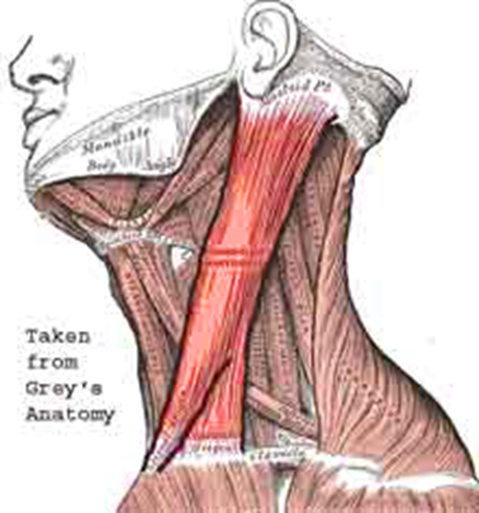 Location and Region
Pectoralis – chest
Gluteus – buttocks
Brachii – arm
Abdominus – abdomen
Femoris -- femur
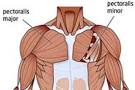 Random Important Vocab
Action: flexor, extensor, adductor, abductor
Fibers: the direction that the fibers run
Rectus – straight, rectus abdominis
Tranverse – across, transversus abdominus
Oblique – diagonal, external oblique
Obiqularis – circular, obiqularis oris
Divisions
 Bi = two, Tri = three,  Quad = four
Size
Vastus: Huge, vastus lateralis
Maximus: large, gluteus maximus
Minimus: small, gluteus minumus
Longus: long, abductor pollicus longus
Brevis: short, abductor pollicus brevis
Shape
Deltiod: triangular
Rhomboid: rhombus
Trapezius: trapezoid
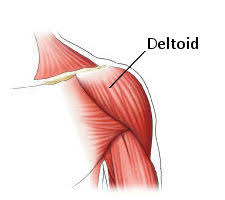 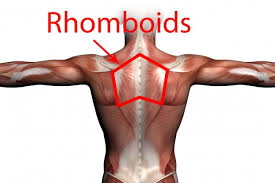 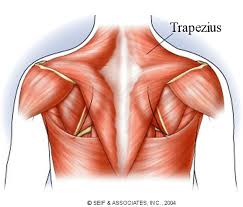 Categories Base on Action
Agonists: the prime mover, the muscle whose primary function is that particular movement
Synergist: helper, a muscle who assists the agonist in that movement
Anatagonist: a muscle who has the opposite movement of the agonist
Example: for the movement of elbow flexion
Agonist: biceps brachii
Synergist: brachioradialis
Antagonist: triceps brachii
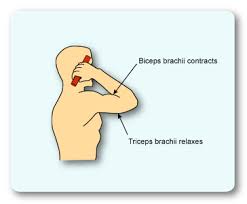 Muscle Strains
All Strains are graded on a 3 tier scale
Grade 1 – Mild
Local pain w/ little bruising (ecchymosis). 
Little to no loss of strength.
Grade 2 – Moderate
Moderate pain/ bruising/ swelling
Impaired muscle function (i.e. limping)
Grade 3 – Severe
Loss of muscle function 
Palpable defect
Cramps and Spasms
Cramp - A painful involuntary contraction of a skeletal muscle or muscle group.
Caused by ...
Spasm – reflex reaction caused by trauma
Clonic – contracting and relaxing
Tonic – constant contraction
Muscle Soreness
Acute Onset Muscle Soreness
Decreased circulation
Lactic Acid and potassium collect within the muscle 
Which stimulate pain receptors
Delayed Onset Muscle Soreness
Caused most by eccentric exercise
Cell/ Fiber death within the muscle
Prevention
Good Warm-up
Extended cool down
Stretching before and after activity
Chronic Muscle Injuries
“ITIS”
An inflammation or irritation of  the structure (tendonitis – irritation of the tendon)

Caused over a longer period of time by the wearing away of a structure or repeated acute injuries
Tendons
Join muscle to bone
Unloaded		   	   Loaded		    	    Yield point 



What happens when you stretch a slinky too far???
Tendons are actually 2x the strength of the muscle it serve.  Therefore, injuries usually occur at the muscle or at the attachment.
Ligaments
Join bone to bone
Ligaments are thickest in the middle, so they usually tear at the ends.
Injuries to the ligaments usually happen when a constant stress is put on them over a period of time
Intermittent stress actually strengthens the ligaments.
Cartilage
Cartilage is the shock absorber between two bones. 
Injuries occur after repeated irregular stress
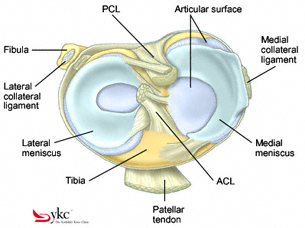 Injury Classifications
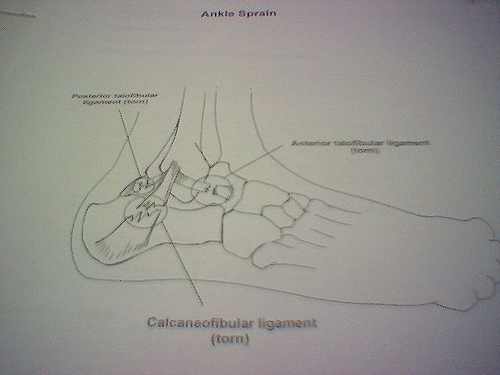 Sprain 
Strain
Subluxation
Dislocations
Sprains are graded on a scale 1-3 just like strains.
Review Questions
As a runner, Jen puts a lot of daily stress on her knees, now her patellar tendon is irritated. That is called _____________
Sliding into home Mike scraped off the top layer of skin on his thigh and got pegged by the ball. 
  a. What forces were being applied?
  b. What injuries did these forces cause?
3.   When Jon ruptured (completely tore) his Achilles tendon, where did it most likely tear?
4. What would you recommend to someone who is constantly going to practice sore?
Stress Fractures
no specific cause but with a number of possible causes
Overload due to 
muscle contraction, 
altered stress distribution due to muscle fatigue, 
changes in surface (shoes, surfaces, terrain)
rhythmic repetitive stress vibrations
Alternating events (not prepped for 2nd event)
Coming back to participation too soon
Stress Fx cont.
Bones get weaker before the become stronger, so if not conditioned well before intense practice starts….

Dx difficult due to gradual onset
Sx – swelling, local tenderness, pain w/ activity only, may progress to pain w/ activity and rest.
Tx – rest, ice, compression
Epiphyseal (Growth) Plates
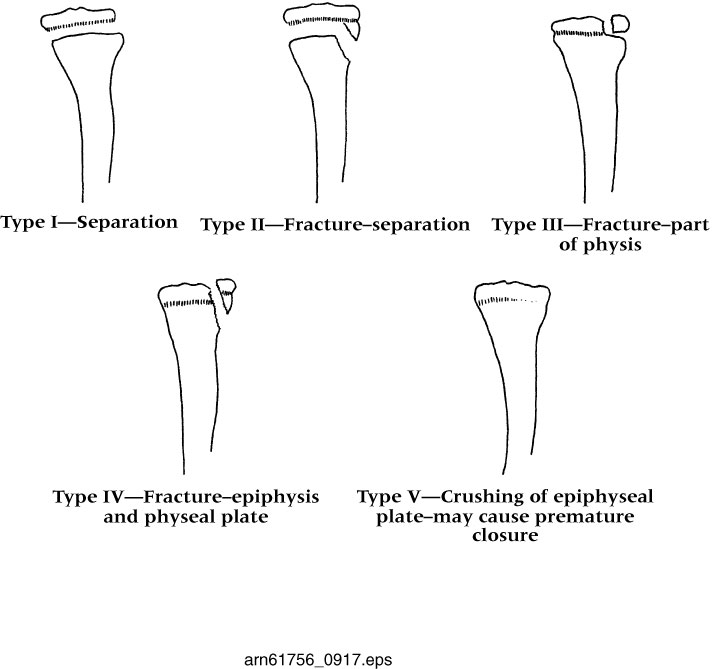 through age 16 or so

NOT GOOD!
growth probs.
Review
A bowling ball fell on your arm. What type of fracture do you most likely have?
What are 3 reasons that cross country runners see the most stress fractures of any other type of athlete?
Where is the bone weakest?
Why are we so concerned with younger athletes injuring themselves?